University of Diyala 
College of engineering 
department of power and electrical machine
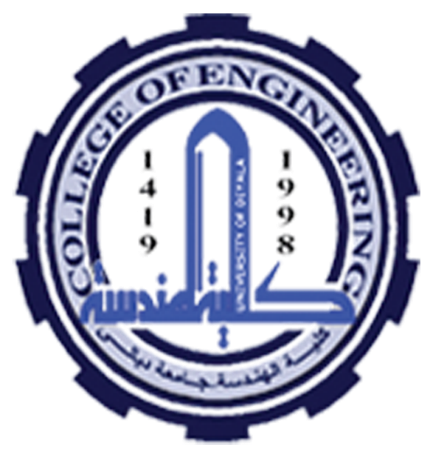 SPEED CONTROL OF ( SEDM ) ADOPTING  CHOPPER CONVERTER AND PI CONTROLLER
MSc. Mohammed. H. Ali
2015
ABSTRACT
The speed of separately excited DC motor can be controlled from below and up to rated speed using chopper as a converter. The chopper firing circuit receives signal from controller and then chopper gives variable voltage to the armature of the motor for achieving desired speed. There are two control loops, one for controlling current and another for speed. The controller used is Proportional-Integral type which removes the delay and provides fast control
DC CHOPPER
A chopper is a static power electronic device that converts fixed dc input voltage to a variable dc output voltage
PRINCIPLE OF CHOPPER OPERATION:
A chopper is a high speed on or off semiconductor switch. It connects source to load and disconnect the load from source at a fast speed. In this manner, a chopped load voltage as shown in Fig(1).
V0 = (Ton / (Ton+Toff)) * Vs
Fig(1).
SEPARATELY EXCITED DC MOTORBASIC OF  SEPARATELY EXCITED DC MOTOR
Separately Excited DC motor has field and armature winding with separate supply. 
•  The field windings of the dc motor are used to excite the field flux.	
 •Current in armature circuit is supplied to the rotor Via brush and commutator segment for the mechanical work.	
•The rotor torque is produced by interaction of field flux and armature current
Separately Excited DC motor equivalent circuit
BASIC IDEA
The basic principle behind DC motor speed control is that the output speed of DC motor can be varied by controlling armature voltage for speed below and up to rated speed keeping field voltage constant. The output speed is compared with the reference speed and error signal is fed to speed controller.
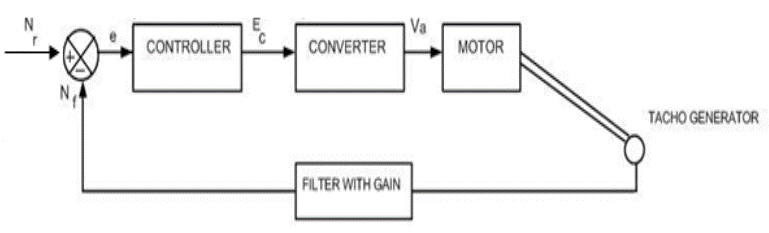 Closed loop system model for speed control of dc motor
CURRENT CONTROLLER DESIGN:
Block Model for Current controller design
SPEED CONTROLLER DESIGN
Block model for Speed Controller design
Complete layout for DC motor speed control
Complete layout for DC motor speed control
PROBLEM STATEMENT:
A separately excited DC motor with nameplate ratings of 300KW, 420V (DC), 50 rad/sec is used in all simulations. Following parameter values are associated with it.
•	Moment of Inertia، J = 75 Kg-m2 . 
•	Back EMF Constant = 7 Volt-sec/rad.
•	Rated Current = 700 A.
•	Maximum Current Limit = 1000 A.
•	Resistance of Armature، Ra = 0.026	ohm.
•	Armature Inductance، La = 0.749 mH.
•	Speed Feedback Filter Time Constant T1 = 22 ms.
•	Current Filter Time Constant T2 = 3ms.
Current Controller Parameter:
Current PI type controller is given by:
 Kc {(1+ TcS)/TcS}
Here, Tc = Ta and  Kc = RaTa/ (2K2KtT2)
Ta = La/Ra = 0.749*10-3/0.026 = 28.80 ms.
For analog circuit maximum controller output is ± 10 Volts.
 Therefore, Kt = 420/10 = 42. 
Also, K2 = 10/1000 = 1/100.
Now, putting value of Ra, Ta, K2, Kt and T2 we get: Kc = 0.297.
Speed Controller Parameter: 
Speed PI type controller is given by:
 Kn{(1+TnS)/TnS}
Here, Tn = 4δ = 4(T1+2T2) = 4(22 + 2*3) = 112 ms.
Also, Kn = TmKmK2/(2K1Raδ).
K1 = 10/50 = 0.192.
Tm = JRa/Km = 75*0.026/7 = 0.278 ms.
Now, Kn = (0.278*7*0.01)/ (2*0.192*0.026*31*100) = 6.28.
THE SIMULATION RESULTS AND DISCUSSION
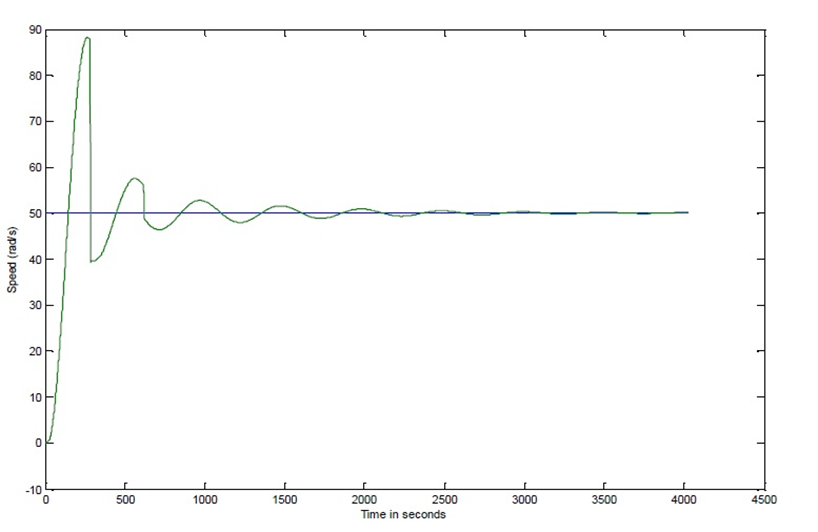 From simulation results, it is clear that the SIMULINK model as shown in figure (7) gives larger overshoot in speed before settling to steady state
When the load is constant the speed response is smooth after attaining steady state. When load is constant and reference speed is varying (figure 8) then speed response is shifting accordingly with a time delay. But when the load is varying , (figure 9) speed response have ripples due to time delay in achieving desired speed. When Reference speed and load is varying (figure 10) then in speed response, there is some ripple due to delay in achieving current reference speed
Figure (8)Speed Response at reference speed at half rated and full Load speed
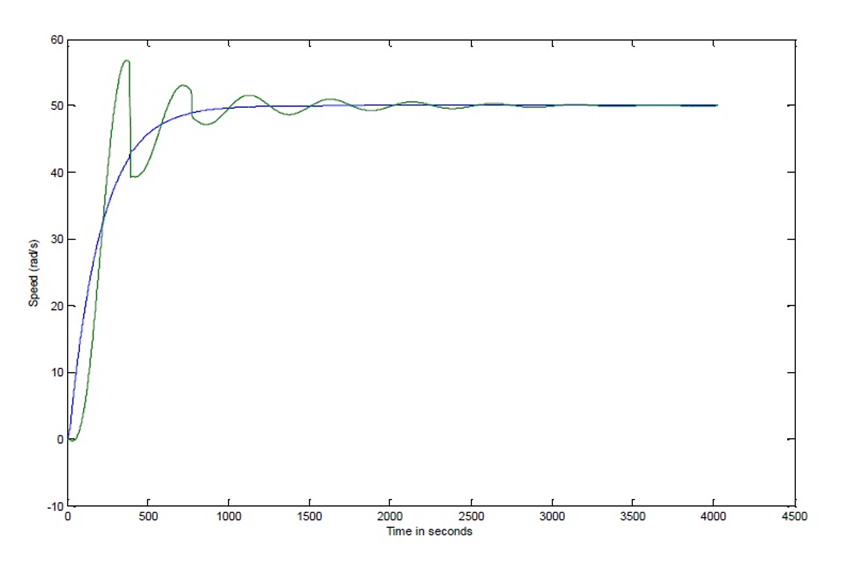 figure (9)Speed Response at reference speed ,rated speed and half of full Load
figure (10) Speed Response at reference speed of half the rated speed and half of full Load
Thank you